Arduino in Classrooms
Katana Dunn, Burnside High School
Who am I?
Electronics Engineer
Robotics - Robocup, Vex Robotics, Arduino
Electronics at Burnside High School
Playing with electronics, programming, computer, robotics, 3D printer, laser cutters etc ( until I get bored) - assessment can take the fun out of it 
Motorcycling, Gamer, Nature
What is Arduino?
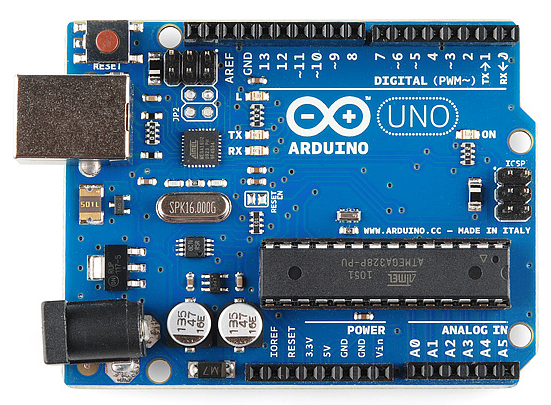 Open-source prototyping platform
Types of Arduino
Arduino Interface
Arduino Programming Environment
Open-source prototyping platform
Can be cloned within rules
Easy to use software and hardware where the complexities of integrating/controlling hardware has been taking care of
Instead of worrying about low-level design (hardware and software) we can focus on a task.
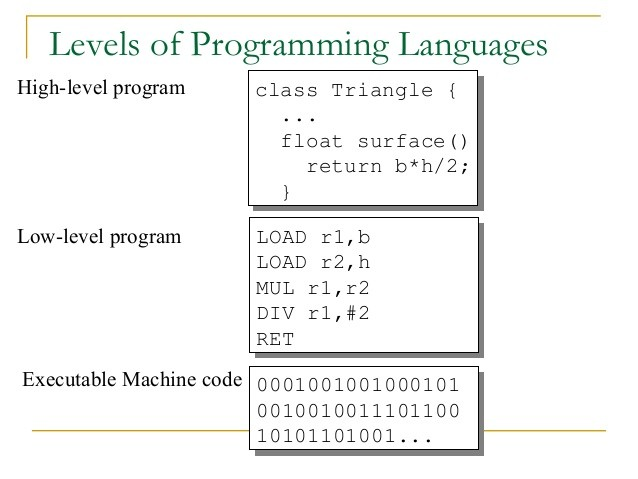 Types of Arduino
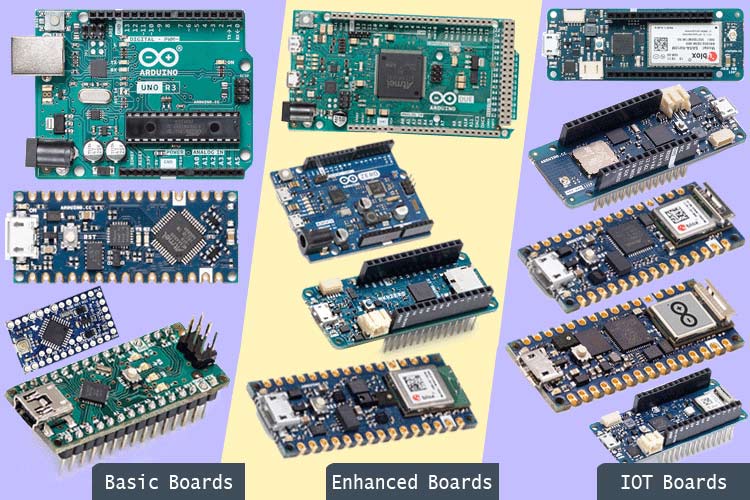 Mostly use:
Uno
Mega
Nano
ESP8266(same software)
Arduino 
Interface
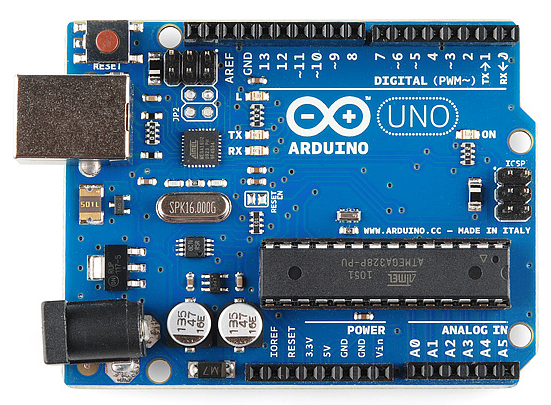 Power
Programming
Digital Input/Outputs
Analog Input
Analog Output (PWM)
Arduino Programming Environment
Tinkercad Circuits are really handy to use as it has a simulation environment. Also PictoBlox
Arduino IDE - locally installed
Arduino Web Editor
Use Arduino with Chromebooks
References and Resources
Link to this resource folder - http://bit.ly/3GE2kbN 
Burnside High School Digital Technologies website - Arduino .There are other resources you can explore as well.
Arduino - Lots of resources from the main site. Especially the language reference
Getting to know the Arduino
Jumping in versus teaching the theory behind it
Using Components vs System Boards/Shields
Using Simulation to explain Software and Hardware Concepts
Digital Input and Output
Analog Input and Output
Adding LEDs, switches, potentiometers, motors
Assessments  and Arduino
Electronics/programming/mechanical, housing etc. 
Own code vs libraries 
NCEA Level 1 vs Level 2 vs Level 3 - Electronics Outcome
External Level 2 and 3: Be aware of “digital outcome”
Expectations at Y9 and Y10 (The Burnside Program)
Programming Standard and Arduino
Electronics Outcome (Internal)